Health Management Information Systems
Electronic Health Records
Lecture b
This material (Comp 6 Unit 3) was developed by Duke University, funded by the Department of Health and Human Services, Office of the National Coordinator for Health Information Technology under Award Number IU24OC000024. This material was updated by Normandale Community College, funded under Award Number 90WT0003.

This work is licensed under the Creative Commons Attribution-NonCommercial-ShareAlike 4.0 International License. To view a copy of this license, visit http://creativecommons.org/licenses/by-nc-sa/4.0/
[Speaker Notes: Welcome to Health Management Information Systems, Electronic Health Records.  This is Lecture b.  

This lecture will link EHRs to the Health Information Exchange (HIE) and the Nationwide Health Information Network (NwHIN) initiatives, discuss how HIE and NwHIN impact health care delivery and the practice of health care providers, summarize the governmental efforts related to EHR systems including meaningful use of interoperable health information technology and a qualified EHR, describe the Institute of Medicine’s vision of a health care system and its possible impact on health management information systems, and list examples of the effects of developments in bioinformatics on health information systems.]
Electronic Health RecordsLearning Objectives
Discuss how Health Information Exchange (HIE) and Nationwide Health Information Network (NwHIN) impact health care delivery and the practice of health care providers 
Outline issues regarding governmental regulation of EHR systems, such as meaningful use of interoperable health information technology and a qualified EHR 
Summarize how the Institute of Medicine’s Vision for 21st Century Health Care and Wellness may impact health management information systems 
Identify how ongoing developments in biomedical informatics can affect future uses and challenges related to health information systems
2
[Speaker Notes: The Objectives for this lecture, Electronic Health Records, lecture b are to:
Discuss how Health Information Exchange (HIE) and Nationwide Health Information Network (NwHIN) impact health care delivery and the practice of health care providers;
Outline issues regarding governmental regulation of EHR systems, such as meaningful use of interoperable health information technology and a qualified EHR;
Summarize how the Institute of Medicine’s Vision for 21st Century Health Care and Wellness may impact health management information systems;
and Identify how ongoing developments in biomedical informatics can affect future uses and challenges related to health information systems.]
Health Information Exchange (HIE)
Electronic movement of health-related information among organizations according to nationally recognized standards
It is important to not confuse the “verb” HIE with the “noun” HIE. The verb expresses the process of exchanging information, whether via a centralized database or via point-to-point exchange. The noun describes a database which stores health information and facilitates exchange.
3
[Speaker Notes: A definition of health information exchange begins our discussion. The report, Defining Key Health Information Technology Terms defines health information exchange as the electronic movement of health-related information among organizations according to nationally recognized standards” (NAHIT, 2008, p. 6). 

According to the report, “the process of health information exchange enables the sharing of health-related information among health care organizations and with individuals on a local, regional, and national basis” (NAHIT, 2008, p. 23). 

It is important to not confuse the “verb” HIE with the “noun” HIE. The verb expresses the process of exchanging information, whether via a centralized database or via point-to-point exchange. The noun describes a database which stores health information and facilitates exchange.

The EHR is a central component of HIE.]
Perspectives on Health Information Exchange
Models of HIE architecture
Centralized
Shared repository 
Federated 
Or decentralized
Data source organization maintains custodianship and control over the patient’s medical record
Hybrid
Mixture
4
[Speaker Notes: The report Defining Key Health Information Technology Terms goes on to state “HIE supports the sharing of health-related information to facilitate coordinated care through the utilization of EHRs…. This interplay of electronic records and health information exchange is an important component in establishing the basics of an infrastructure that will become the Nationwide Health Information Network (NHIN)” (NAHIT, 2008, p. 23). 

The paper, Health Information Exchanges: Similarities and Differences, identifies three models of HIE. 

“A federated model allows the data source organization to maintain custodianship and control over the patient’s medical record and indices. When requested, data is queried from the data source organization. 

A centralized model has organizations sending patient demographic and clinical information to a shared repository. This centralized repository is queried to obtain a patient’s clinical results and other information. 

A hybrid model is a mixture of the federated and centralized models” (HIMSS, 2009, p. 15).

Some HIE requirements include policies and procedures for exchanging health information, security utilities, matching algorithm, and record locator service.]
HIE Impact
Health care delivery 
Clinical and financial 
Patient satisfaction
Practice of health care providers
Real-time patient data at the point-of-care
Access to patients’ longitudinal test results
Productivity gains
5
[Speaker Notes: Given what is known about HIEs, what potential impact does health information exchange have on health care delivery and the practice of the health care provider?

From a health care delivery viewpoint, HIEs may have both a clinical and financial impact. Health care quality is affected by the ability to exchange electronic heath records across multiple payers and providers. HIEs, enabled by technology, are expected to improve the quality of care and patient safety and reduce health care costs of health care delivery. Patient satisfaction can also be positively impacted since repeated tests can be reduced and patients appreciate improved data flow.

The practice of health care providers may also be impacted by having real-time patient care data at the point-of-care and access to patients’ longitudinal test results may facilitate coordination of care and improve clinical decision making, such as the prevention of errors of omission by enabling automated reminders when follow-up studies are indicated. Streamlined information flows may allow for productivity gains by providers who have access to the electronic HIE network.]
Nationwide Health Information Network (NwHIN)
Standards
Protocols
Legal agreements
Specifications
Services
6
[Speaker Notes: External influences, specifically the Federal government, are having a major influence on the adoption and implementation of electronic health records and health information exchange. The national agenda for HIT is twofold: increase adoption of Electronic Health Records (EHRs) and build a framework that enables these EHRs to be sharable and interoperable. The Nationwide Health Information Network or NwHIN, is part of this  national agenda.

According to the Office of the National Coordinator for Health Information Technology, “The Nationwide Health Information Network is the set of standards, services and policies that enable the secure exchange of health information over the Internet” (ONC, 2011, para. 1) 

Think of the Nationwide Health Information Network as a collection of standards, protocols, legal agreements, specifications and services overseen by the Office of the National Coordinator for Health Information Technology to support the secure exchange of health information over the Internet. The NwHIN has been referred to as a "Health Internet," which is intended to involve consumers, providers, government organizations, and others in its fabric.]
Nationwide Health Information Network
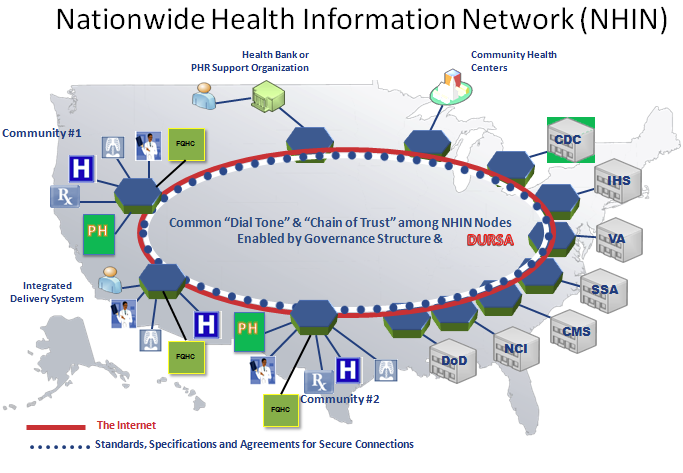 7
(HHS, 2010, p. 6)
[Speaker Notes: The image is entitled “Nationwide Health Information Network (NwHIN)” and consists of a map of the United States with two rings.  The red outer ring is labeled “The Internet.”  The blue dotted inner ring is labeled “Standards, Specifications, and Agreements for Secure Connections.”  Outside the rings starting in the upper left corner and going counterclockwise are the labels, Community #1, Integrated Delivery System, Community #2, various Federal agencies, Community Health Centers, and Health Bank or Personal Health Record or PHR Support Organization. 

What is the reason behind the development of the Nationwide Health Information Network? It is “…to provide a secure, nationwide, interoperable health information infrastructure that will connect providers, consumers, and others involved in supporting health and healthcare. This critical part of the national health IT agenda will enable health information to follow the consumer, be available for clinical decision making, and support appropriate use of healthcare information beyond direct patient care so as to improve health” (HHS, 2008. para. 1).]
Perspectives on the NwHIN
Helps achieve the goals of HITECH
Critical part of the national health IT agenda
Enable health information 
To follow the consumer
Be available for clinical decision making
To support appropriate use of health information
8
[Speaker Notes: The NwHIN is a key component of the nationwide health IT strategy and is expected to provide a common platform for health information exchange across diverse entities, within communities and across the country, helping to achieve the goals of the Health Information Technology for Economic and Clinical Health (HITECH) Act. The HITECH Act (Section 3001(b)) calls for the Office of the National Coordinator for Health Information Technology (ONC) to develop “a nationwide health information technology infrastructure that allows for the electronic use and exchange of information and that…ensures that each patient’s health information is secure and protected, in accordance with applicable improvements in health care quality, reduces medical errors, reduces health disparities, and advances the delivery of patient centered medical care” among other goals. 
NwHIN is a critical part of the national health IT agenda. The goal is to enable health information to follow the consumer, be available for clinical decision making, and support appropriate use of health care information beyond direct patient care and, as a result, improve population health.

The role of the NwHIN is to provide means by which health and health care entities are able to securely exchange interoperable health information.]
NwHIN Evolution
Driven by emerging technology, users, uses, and policies
NHIN Direct Project
Expand the standards and service descriptions available 
Address the key Stage 1 requirements for Meaningful Use
Provide an easy "on-ramp"
9
[Speaker Notes: The Office of the National Coordinator for Health IT (ONC) believes that with broad implementation, the secure exchange of health information using NwHIN standards, services and policies will help improve the quality and efficiency of healthcare for all Americans. Driven by emerging technology, users, uses, and policies, the NwHIN is evolving to meet emerging needs for exchanging electronic health information securely over the Internet. 

One example is the initiative, the NwHIN Direct Project. The NwHIN Direct Project is being launched to explore the NwHIN standards and services required to enable secure health information exchange at a more local and less complex level, such as a primary care provider sending a referral or care summary to a local specialist electronically.

The report The Direct Project Overview states “The Direct Project specifies a simple, secure, scalable, standards-based way for participants to send authenticated, encrypted health information directly to known, trusted recipients over the Internet. The Direct Project focuses on the technical standards and services necessary to securely push content from a sender to a receiver and not the actual content exchanged. However, when these services are used by providers and organizations to transport and share qualifying clinical content, the combination of content and Direct-Project-specified transport standards may satisfy some Stage 1 Meaningful Use requirements” (The Direct Project, 2010, p. 4). 	

This may include for example communication of summary care records in support of continuity of care.

NwHIN Direct will also provide an easy "on-ramp" for a wide set of providers and organizations.]
Impact of NwHIN
Health care delivery 
Establishes a standards-based infrastructure
Increases the ability to collect and store aggregated data
Practice of health care providers
Provides a care coordination exchange platform
10
[Speaker Notes: At its most fundamental level the NwHIN is a network. Networks for exchanging health related information are essential to aggregating patient-focused information into EHRs. 

Health care delivery may be impacted by the NwHIN by establishing a standards-based infrastructure which will increase the ability to collect and store aggregated data. The practice of health care providers may be impacted by the NwHIN by providing a care coordination platform.

Other NwHIN architecture requirements may impact health care delivery and the practice of health care providers including the ability to
• Discover and exchange healthcare information among participant entities, 
• Match patients to their data without a universal or national patient identifier,
• Support patient preferences regarding their data exchange, 
• Support secure data exchange, 
• Support harmonized standards, 
• Support diverse sets of organizations, technologies, and approaches, and 
• Support a common trust agreement.]
Governmental Efforts Related to EHRs
Office of the National Coordinator for Health Information Technology (ONC) Initiatives
Nationwide Health Information Network (NwHIN)
State-Level Health Initiatives
State Health Policy Consortium (SHPC)
State-level Health Information Exchange Consensus Project 
State Alliance for e-Health 
Health Information Security and Privacy Collaboration (HISPC)
11
[Speaker Notes: In addition to the Nationwide Health Information Network, there are State-Level Health Initiatives. These are initiatives designed to ensure that states and regional efforts to achieve health information exchange (HIE) are aligned with the national agenda. The Office of the National Coordinator for Health Information Technology (ONC, 2010) initiatives describes these initiatives in the following manner:

State Health Policy Consortium. The SHPC is responsible for working with groups of states to address policy issues to enable the electronic exchange of health information across state lines.  

State-Level Health Information Exchange Consensus Project - The purpose of this initiative is to provide a forum for ONC to work with and disseminate information to states and for the states based efforts to inform the federal government to ensure all health information exchange activities throughout the Unites States align.  

State Alliance for e-Health is also a forum consisting of an executive-level body of state elected and appointed officials with the responsibility of working together to facilitate the adoption of interoperable electronic HIE, to identify new inter- and intrastate-based policies and best practices, and explore solutions to programmatic and legal issues related to the exchange of health information.

Health Information Security and Privacy Collaboration (HISPC) are multi-state collaboratives that are addressing privacy and security challenges related to the electronic exchange of health information with the intended outcome to develop common, replicable multi-state solutions that have the potential to reduce variation in and harmonize privacy and security practices, policies, and laws.]
Governmental Efforts Related to EHRs
ARRA
HITECH Programs
Meaningful use of interoperable health information technology and qualified EHRs
Certified electronic health record technology
“Qualified EHR”
HIT Advisory Committees
12
[Speaker Notes: Additional key federal initiatives related to the adoption and implementation of electronic health records tied to HITECH programs include the meaningful use of interoperable health information technology and qualified EHRs and the HIT Advisory Committees. 

The Health Information Technology for Economic and Clinical Health Act, or the "HITECH Act" established programs under Medicare and Medicaid to provide incentive payments for the "meaningful use" of certified EHR technology.  According to the Centers for Medicare and Medicaid Services (CMS), “The Medicare and Medicaid EHR Incentive Programs will provide incentive payments to eligible professionals, eligible hospitals and critical access hospitals (CAHs) as they adopt, implement, upgrade or demonstrate meaningful use of certified EHR technology” (CMS, 2011, para. 1)

On July 13, 2010, the Secretary of HHS published in the Federal Register a final rule that adopted standards, implementation specifications, and certification criteria for HIT. The final rule was released in conjunction with the Medicare and Medicaid EHR Incentive Programs final rule. The CMS regulations specify the objectives that providers must achieve in payment years 2011 and 2012 to qualify for incentive payments. The ONC regulations specify the technical capabilities that EHR technology must have to be certified and to support providers in achieving the “meaningful use” objectives.]
Governmental Efforts Related to EHRs
Office of the National Coordinator for Health Information Technology Authorized Testing and Certification Body (ONC-ATCB)
Established to ensure that “Certified EHR Technology” will be available for adoption
13
[Speaker Notes: The Department of Health and Human Services (HHS) issued a final rule on June 18, 2010 establishing a temporary certification program for EHR technology and included information on how organizations can become ONC-Authorized Testing and Certification Bodies (ONC-ATCBs). According to the Office of the National Coordinator for Health Information Technology, ONC-ATCBs “…test and certify that certain types of EHR technology (Complete EHRs and EHR Modules) are compliant with the standards, implementation specifications, and certification criteria adopted by the HHS Secretary and meet the definition of “certified EHR Technology” (ONC, 2010).
The Temporary Certification Program Final Rule specifically establishes a temporary certification program to assure the availability of Certified EHR Technology prior to the date on which health care providers seeking the incentive payments would begin to report demonstrable meaningful use of Certified EHR Technology. 

The final rule to establish the Permanent Certification Program for Health Information Technology was issued in January 2011. The American National Standards Institute (ANSI) was approved as the ONC-Approved Accreditor (AA) for the Permanent Certification Program which instills the responsibility of accrediting organizations who will certify electronic health record technology. Implementation of the permanent certification program began in mid-2012. 

The certification program provides a way for developers of EHR technology to have their EHR technology tested and certified so that it can be subsequently adopted by health care providers who seek to achieve meaningful use. Eligible professionals and eligible hospitals who seek to qualify for incentive payments under the Medicare and Medicaid EHR Incentive Programs are required by statute to use Certified EHR technology.]
Certified EHR Technology
Complete EHR or a combination of EHR Modules, each of which:
Meets the requirements included in the definition of a Qualified EHR; and
Has been tested and certified in accordance with the certification program established by the National Coordinator as having met all applicable certification criteria adopted by the Secretary
14
[Speaker Notes: The Health Information Technology: Initial Set of Standards, Implementation Specifications, and Certification Criteria for Electronic Health Record Technology Final Rule (2010) states certified EHR technology means:  
	
	(1) A Complete EHR that meets the requirements included in the definition of a Qualified EHR and has been tested and certified in accordance with the certification program established by the National Coordinator as having met all applicable certification criteria adopted by the Secretary; or
 	(2) A combination of EHR Modules in which each constituent EHR Module of the combination has been tested and certified in accordance with the certification program established by the National Coordinator as having met all applicable certification criteria adopted by the Secretary, and the resultant combination also meets the requirements included in the definition of a Qualified EHR.
	Complete EHR means EHR technology that has been developed to meet, at a minimum, all applicable certification criteria adopted by the Secretary. (p. 44649)]
“Qualified EHR” Definition
Electronic record of health related information
Patient demographic and clinical health information
Capacity to provide specific functions
15
[Speaker Notes: The HITECH Act (Section 3001(13)) defines a qualified EHR as:
“An electronic record of health-related information on an individual that: 
(A) Includes patient demographic and clinical health information, such as medical history and problem lists; and 
(B) has the capacity: 
     (i) To provide clinical decision support; 
     (ii) to support physician order entry; 
     (iii) to capture and query information relevant to health care quality; and 
     (iv) to exchange electronic health information with, and integrate such information from other sources” (p. 229).]
Governmental Efforts Related to EHRs
Federal Advisory Committees 
HIT Policy Committee
HIT Standards Committee
16
[Speaker Notes: The American Recovery and Reinvestment Act of 2009 (ARRA) also provided for the creation of two Federal advisory committees under the auspices of the Federal Advisory Committee Act (FACA). These committees are the Health IT Policy Committee and the Health IT Standards Committee.

Per the ONC, the Health IT Policy Committee makes “recommendations to the National Coordinator for Health IT on a policy framework for the development and adoption of a nationwide health information infrastructure, including standards for the exchange of patient medical information. The American Recovery and Reinvestment Act of 2009 (ARRA) provides that the Health IT Policy Committee shall at least make recommendations on standards, implementation specifications, and certifications criteria in eight specific areas” (ONC, 2011, para. 1)

The other Federal Advisory Committee is the Health IT Standards Committee. This group is “charged with making recommendations to the National Coordinator for Health IT on standards, implementation specifications, and certification criteria for the electronic exchange and use of health information. Initially, the Health IT Standards Committee is focusing on the policies developed by the Health IT Policy Committee’s initial eight areas…. In developing, harmonizing, or recognizing standards and implementation specifications, the Health IT Standards Committee also provides for the testing of the same by the National Institute for Standards and Technology (NIST)” (ONC, 2011, para. 1)]
A Vision for 21st Century Health Care and Wellness
IOM vision 
Systematically organized and acculturated health care system 
Easy and rewarding for providers and patients to do 
The right thing
At the right time
In the right place
In the right way
17
[Speaker Notes: Another external influence on the future of health management information systems, electronic health records, and the process of building a framework that enables these EHRs to be sharable and interoperable, is the Vision for 21st Century Health Care and Wellness. As cited in chapter two of Computational Technology for Effective Health Care: Immediate Steps and Strategic Directions, “The IOM vision calls for a health care system that is systematically organized and acculturated in ways that make it easy and rewarding for providers and patients to do the right thing, at the right time, in the right place, and in the right way. This vision entails many different factors (e.g., systemic changes in paying for health care, an emphasis on disease prevention rather than disease treatment)” (Stead & Lin, 2009, p. 20)

The principal factor in the Institute of Medicine’s vision of a health care system is the effective use of information.]
Information-Intensive Aspects of IOM’s Vision
Important health care IT capabilities
Comprehensive data on patients’ conditions, treatments, and outcomes
Cognitive support for health care professionals and patients
Cognitive support for health care professionals 
Instruments and tools
18
[Speaker Notes: The report identified information-intensive aspects of the IOM’s vision for 21st century health care. These important health care IT capabilities include:

“Comprehensive data on patients’ conditions, treatments, and  outcomes;
Cognitive support for health care professionals and patients to help integrate patient-specific data where possible and account for any uncertainties that remain;
Cognitive support for health care professionals to help integrate evidence-based practice guidelines and research results into daily practice;
Instruments and tools that allow providers to manage a portfolio of patients and to highlight problems as they arise both within individual patients and within populations;” (Stead & Lin, 2009, pp. 4-5)

As the Computational Technology for Effective Health Care: Immediate Steps and Strategic Directions report explains “cognitive support” refers to IT-based tools and systems that provide users (clinicians and patients) with the information, abstractions, and models needed to achieve the IOM’s vision of health care quality” (Stead & Lin, 2009, p. 21)]
Information-Intensive Aspects of IOM’s vision
Important health care IT capabilities
Rapid integration of new instrumentation, biological knowledge, treatment modalities, etc.
Accommodation of the growing heterogeneity of locales for the provision of care
Empowerment of patients and their families in effective management of health care decisions and execution
19
[Speaker Notes: Three additional important health care IT capabilities identified in the IOM’s vision for 21st century health care are:

“Rapid integration of new instrumentation, biological knowledge, treatment modalities, and so on, into a “learning” health care system that encourages early adoption of promising methods but also analyzes all patient experience as experimental data;
Accommodation of the growing heterogeneity of locales for the provision of care, including home instrumentation for monitoring and treatment, lifestyle integration, and remote assistance; and
Empowerment of patients and their families in effective management of health care decisions and execution, including personal health records (as contrasted to medical records held by care providers), education about the individual’s conditions and options, and support of timely and focused communication with professional health care providers” (Stead & Lin, 2009, p. 5)]
Guiding Principles of IOM’s Vision
Principles for evolutionary change
Focus on improvements in care
Seek incremental gain from incremental effort
Record available data
Design for human and organizational factors
Support the cognitive functions of all caregivers
20
[Speaker Notes: Ongoing developments in biomedical informatics can affect future uses and challenges related to health information systems and electronic health records. The report listed five principles related to evolutionary change and four principles related to radical change as guidance towards successful use of health care IT to support a 21st century vision of health care. 

The five principles related to evolutionary change are:
 “Focus on improvements in care—technology is secondary.
 Seek incremental gain from incremental effort.
 Record available data so that today’s biomedical knowledge can be used to interpret the data to drive care, process improvement, and research.
 Design for human and organizational factors so that social and institutional processes will not pose barriers to appropriately taking advantage of technology.
 Support the cognitive functions of all caregivers, including health professionals, patients, and their families” (Stead & Lin, 2009, p. 6)

Accordingly, those in the field of biomedical informatics can affect future developments related to health information systems by, for example, creating technology that address organizational factors, supporting the cognitive functions of caregivers, and designing software for human factors.]
Guiding Principles of IOM’s Vision
Principles for radical change
Architect information and workflow systems
Archive data for subsequent re-interpretation
Create technologies that identify and eliminate ineffective work processes
Create technologies that clarify the context of data
21
[Speaker Notes: The four principles related to radical change are:

“Architect information and workflow systems to accommodate disruptive change.
Archive data for subsequent re-interpretation, that is, in anticipation of future advances in biomedical knowledge that may change today’s interpretation of data and advances in computer science that may provide new ways of extracting meaningful and useful knowledge from existing data stores.
Seek and develop technologies that identify and eliminate ineffective work processes.
Seek and develop technologies that clarify the context of data” (Stead & Lin, 2009, p. 6).]
Electronic Health RecordsSummary
Defined an EMR and EHR
Explained similarities and differences
Identified EHR attributes and functions
Discussed the issues surrounding EHR adoption and implementation
Described the impact of EHRs on patient care
Addressed external influences
22
[Speaker Notes: This concludes Electronic Health Records.  

Lecture a defined an electronic medical record (EMR) and an electronic health record (EHR) and explained their similarities and differences, identified EHR attributes and functions, discussed the issues surrounding EHR adoption and implementation, and described the impact of EHRs on patient care. 

Lecture b linked EHRs to the Health Information Exchange (HIE) and the Nationwide Health Information Network (NHIN) initiatives, discussed how HIE and NHIN impact health care delivery and the practice of health care providers, summarized the governmental efforts related to EHR systems including meaningful use of interoperable health information technology and a qualified EHR, described the Institute of Medicine’s vision of a health care system and its possible impact on health management information systems, and listed examples of the effects of developments in bioinformatics on health information systems.]
Electronic Health RecordsReferences – Lecture b
References
Department of Health and Human Services. (n.d.). Nationwide health information network: Background and scope. Retrieved from https://www.healthit.gov/policy-researchers-implementers/nwhin-history-background
Department of Health and Human Services. (2011, November 7). EHR incentive programs overview. Retrieved from https://www.cms.gov/ehrincentiveprograms/#BOOKMARK1 
Healthcare Information and Management Systems Society. (2009, March). Health information exchanges: Similarities and differences. Retrieved from http://www.himss.org/health-information-exchanges-similarities-and-differences
Health Information Technology for Economic and Clinical Health Act of 2009. Public Law 111-5, Section 3000(13) (2009a). 
Health Information Technology for Economic and Clinical Health Act of 2009. Public Law 111-5, Section 3001(b) (2009b). 
Health Information Technology: Initial Set of Standards, Implementation Specifications, and Certification Criteria for Electronic Health Record Technology; Final Rule, 45 CFR Part 170 (July 28, 2010). Retrieved from http://edocket.access.gpo.gov/2010/pdf/2010-17210.pdf 
Stead W.W., & Lin H.S. (eds.). (2009). Computational technology for effective health care: Immediate steps and strategic directions. Washington (DC): National Academies Press.
The Direct Project. (2010, October 11). The direct project overview. Retrieved from http://wiki.directproject.org/file/view/DirectProjectOverview.pdf
23
[Speaker Notes: No audio]
Electronic Health RecordsReferences – Lecture b
References
The Office of the National Coordinator for Health Information Technology. (2010, August). State-Level initiatives. Retrieved from http://healthit.hhs.gov/portal/server.pt/community/healthit_hhs_gov__state_level_initiatives/1154 
The Office of the National Coordinator for Health Information Technology. (2010, September). HITECH temporary certification program for EHR technology.  Retrieved from https://www.healthit.gov/sites/default/files/hie-interoperability/ehr-certification-program-data-sheett.pdf  
The Office of the National Coordinator for Health Information Technology. (2011, November). Health IT policy committee.  Retrieved from https://www.healthit.gov/facas/health-it-policy-committee  
The Office of the National Coordinator for Health Information Technology. (2011, November). Health IT standards committee. Retrieved from https://www.healthit.gov/facas/health-it-standards-committee
The Office of the National Coordinator for Health Information Technology. (2017). Health IT Terms. Retrieved from https://www.healthit.gov/policy-researchers-implementers/glossary   
Images 
Slide 7: Department of Health and Human Services. (2010, April). Nationwide health information network (NHIN) exchange architecture overview DRAFT v.0.9. Retrieved from https://www.healthit.gov/sites/default/files/nhin-architecture-overview-draft-20100421-1.pdf
24
[Speaker Notes: No audio]
Electronic Health RecordsLecture b
This material was developed by Duke University, funded by the Department of Health and Human Services, Office of the National Coordinator for Health Information Technology under Award Number IU24OC000024. This material was updated by Normandale Community College, funded under Award Number 90WT0003.
25
[Speaker Notes: No audio]